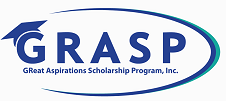 Post-SecondaryFinancial Aid
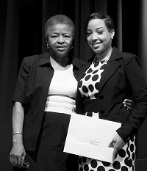 2013 - 2014 School Year
www.grasp4virginia.com
What is GRASP?
www.grasp4virginia.com
2
Who is GRASP?
Board of Directors
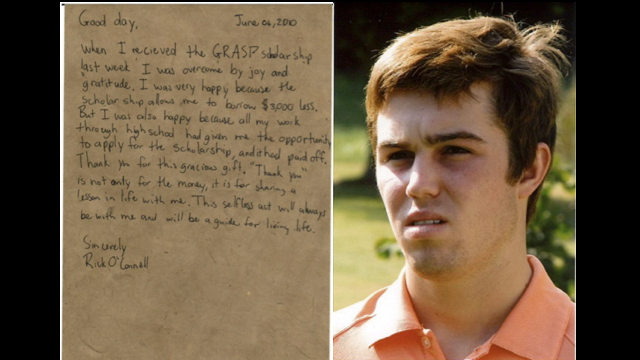 Donors
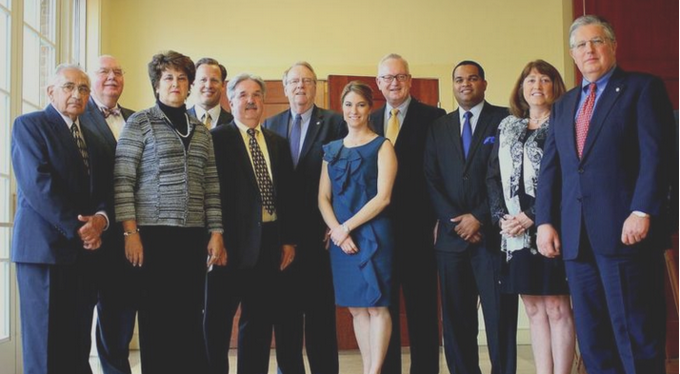 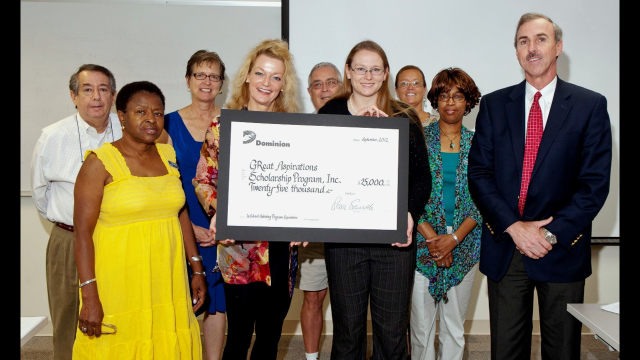 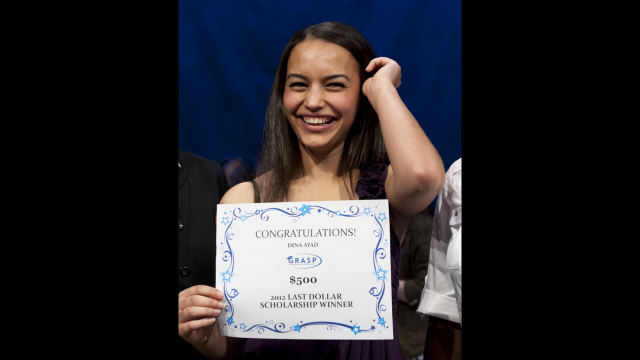 Students
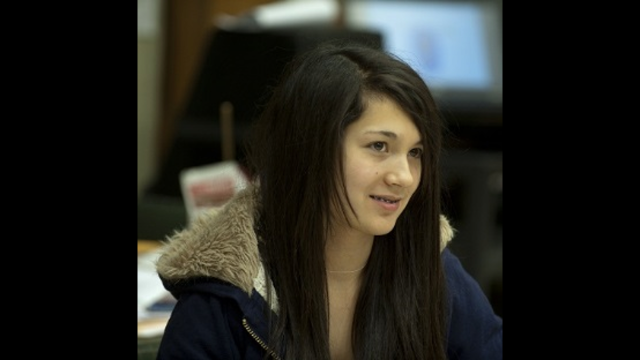 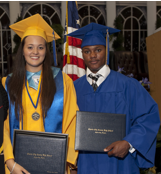 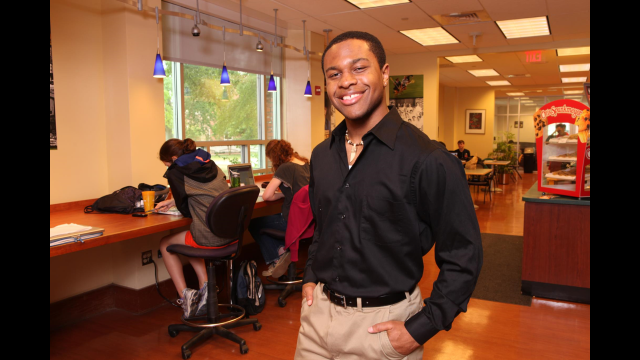 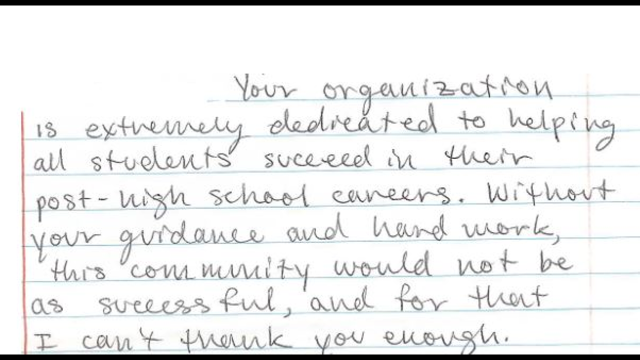 Advisors
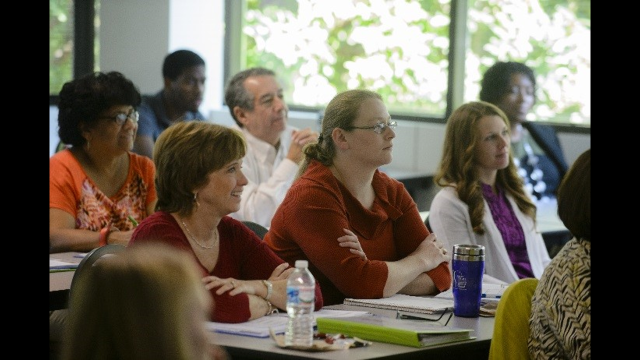 www.grasp4virginia.com
3
In 68 Schools, GRASP Advisors …
Appointments through school counseling 
On site at least 1 day a week
Confidential and always free
Assist with college financial aid process
Knowledgeable about special circumstances: foster care, adoption, legal guardianship, divorce, financial challenge, layoff
Will help you to not miss opportunities.
www.grasp4virginia.com
4
Today’s Presentation
As one of GRASP’s community outreach efforts, we present to parents and students outside of the school setting. Typically this is in libraries, but GRASP advisors also present for groups such as the Delta’s who are sponsoring today’s Infinite Scholars program.

Your presenter today is GRASP Advisor Ms. Phenie Golatt. Prior to joining GRASP, Phenie was Director of Financial Aid at Virginia Union University for more than 20 years. She retired from Virginia Union University in October 2006. Mrs. Golatt received her training in financial aid from the U.S. Department of Education and State Council of Higher Education for Virginia. She received additional training from the United Negro College Fund, the College Board, National Association of Financial Aid Administrators (NASFAA), District of Columbia, Washington, D.C., and United Student Aid, Indianapolis, Indiana. She has been a financial aid administrator at colleges in North Carolina and Virginia. She has conducted financial aid workshops for parents and students in the state for more than 20 years. Mrs. Golatt received a B.S. in Business Education from North Carolina Agricultural and Technical State University. She has done post graduate studies at NC Central University, NC State University, and Virginia Tech.
www.grasp4virginia.com
5
5 Steps to Financial Aid Success
www.grasp4virginia.com
6
In case you forget all that I say, go towww.ecmc.org/student/Opportunitiesbooklet.htmlavailable in Spanish and English
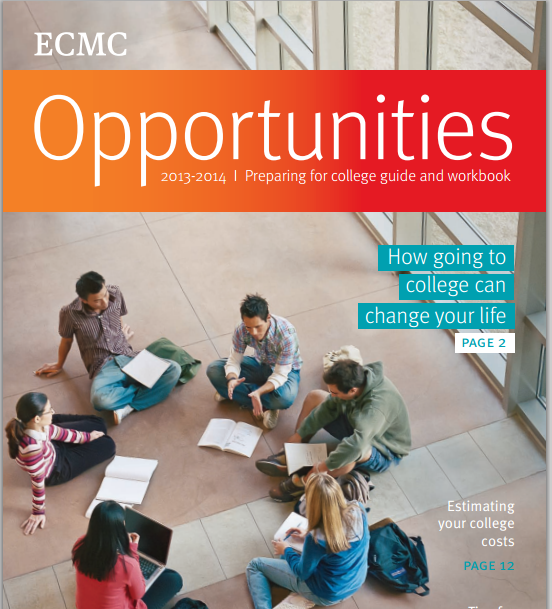 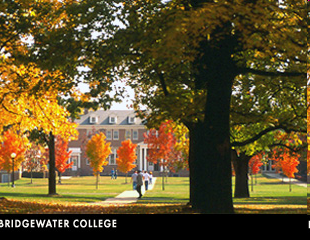 www.grasp4virginia.com
7
Take a Step Now
Before January of your senior year, get preliminary results from:
www.fafsa4caster.ed.gov

Learn estimated federal student aid eligibility
Become familiar with student aid 
Some information will pre-populate a FAFSA
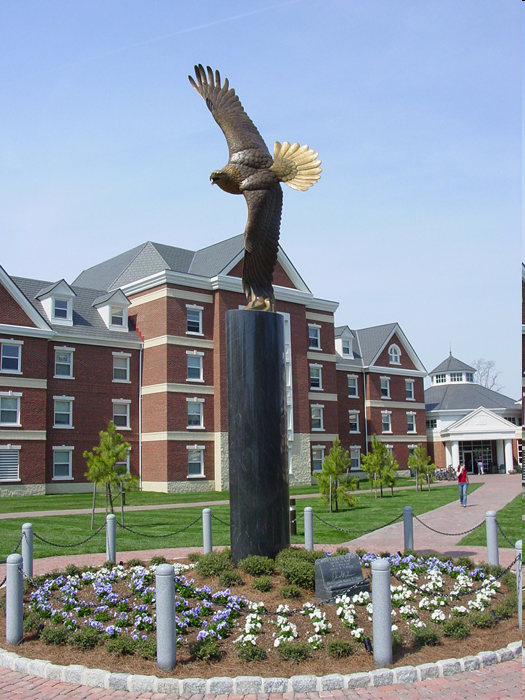 www.grasp4virginia.com
8
FAFSA in 5 Steps
File on-line at www.fafsa.gov after January 1, 2014.
On the final FAFSA step, after “submit your FAFSA”, note the expected family contribution. This will be labeled EFC . An asterisk (*) by EFC indicates selected for verification (about 30% of applicants).
Check email regularly. Look for a Student Aid Report. Correct errors on-line.
Before the priority filing dates, contact schools to verify receipt of the FAFSA. Schools should have downloaded it from the FAFSA website.
Respond to emails or requests for documentation!
www.grasp4virginia.com
9
Why Complete the FAFSA?
COA
-   EFC              	need
Cost of Attendance (COA) includes: books, fees, room and board, tuition, personal expenses and transportation.
The FAFSA will tell you your family’s Expected Family Contribution (EFC)
The difference between your EFC and the COA is your financial need
www.grasp4virginia.com
10
Award Letters
COA:        $20,000
EFC:          $5,000
Need:       $15,000
Fall 		Spring		Total
Federal Subsidized Loan:		$2,500		$2,500		$5,000
Federal Unsubsidized Loan:	$2,000		$2,000		$4,000
Federal Work Study:		$1,000		$1,000		$2,000
School Grant:			$2,000		$2,000		$4,000

Total Financial Aid Package:	$7,500		$7,500		$15,000
www.grasp4virginia.com
11
Award Letter Samples
www.grasp4virginia.com
12
“Colleges and universities that claimed to meet 100 percent of demonstrated financial need for full-time undergraduates in fall 2012.”1
1US News and World Reports, September 18, 2013
www.grasp4virginia.com
13
“I will not file -- we will not get anything”
Choosing to not file the FAFSA means that your school will not consider you for financial aid – “free money” grants or loans.
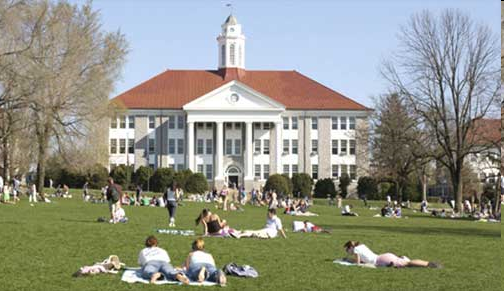 www.grasp4virginia.com
14
2014 Priority Filing Dates
Community Colleges: vary, check website
CNU: March 1
JMU: March 1
Longwood: March 1
ODU: February 15
Radford: February 15
*UVA: March 1
VCU: March 1
Virginia State: March 31
Virginia Tech: March 1
*William and Mary: March 1
If you miss your school’s priority filing date, file anyway and file soon.
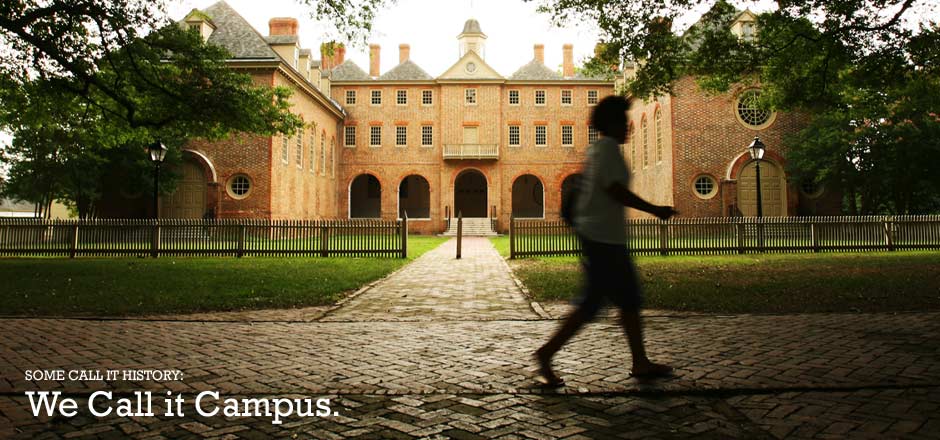 * also require the CSS Profile
15
More Forms?
Some schools have additional forms. The safest thing to do is to call your school’s financial aid department and/or look closely at their website. 
CSS/Financial Aid PROFILE – check your school, some examples: William and Mary, Hampden-Sydney College, Washington & Lee, Princeton, Harvard, Duke, University of Virginia
School specific form: University of Richmond, Elon, University of Virginia
Ask about due dates. You may lose aid if you miss due dates.
www.grasp4virginia.com
16
Virginia’s Only Junior College
Richard Bland





Tuition, Room and Board about $18,879 / year 
The curriculum is intended to allow students to acquire junior status after transferring to a four-year college, or to pursue expanded career opportunities.
www.grasp4virginia.com
17
Community College Transfer Programs
Attend Community college for two years,  followed by a four-year college for another two years.  Also, $1,000 to $2,000 in additional state grant money may apply.
See website for details:  www.vccs.edu/transfer
For example, pursue a John Tyler + UVA or VT engineering degree:
Requires JT 3.0 GPA
Less expensive
Smaller classes
More info at www.jtcc.edu
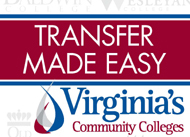 www.grasp4virginia.com
18
[Speaker Notes: Here’s a third option for you to consider: a one-to two-year program at a community, junior, or technical college.  Some programs award certificates (such as in some computer, technology, or medical fields).  Others grant two-year associate’s degrees.  Only the degree programs qualify you to transfer to a four-year college or university.  

What kinds of jobs are available for students who complete one of these programs?]
Virginia Wizard
www.vawizard.org
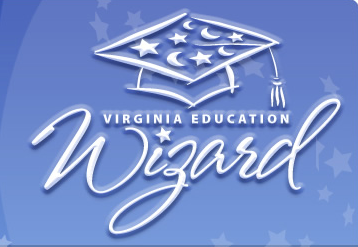 Assistance with:
Your college search
Transferring from Community College to 4 Year School
College Cost Calculator
www.grasp4virginia.com
19
A Few Schools with Extraordinary Income Dependent Aid
Contact these schools for possible full package opportunities.
University of Richmond 
College of William & Mary  -- Promise
UVA –UVA Access
Virginia Tech – Presidential
James Madison – Centennial
Washington and Lee
www.grasp4virginia.com
20
Application Fee Waivers
If you or a family member have free or reduced lunch there may be a fee waiver available for the first time you take the SAT or ACT.
For families struggling financially, colleges will often waive admission fees.  But… you have to ask!
A source for application fee waivers: go to the NACAC website http://www.nacacnet.org.  In the search field, type waiver.
www.grasp4virginia.com
21
School-Specific Information
Christopher Newport
Presidential Leadership Program
Submit both application to the University and application to the President's Leadership Program at the same time. 
If chosen as a finalist, you will be contacted for a personal interview
Minimum $500 residential scholarship each semester 
Eligible to receive $500 - $2,000 for international study
Most students have: 3.5 G.P.A. and 1200 combined SAT or 27 on ACT
Priority given to students who apply for freshman admission by the November 15 Early Decision or the December 1 Early Action deadline

Honors Program
Apply to the University using the Common Application.
Select “Yes” for President’s Leadership Program and/or Honors program in the Member Questions section of the Common Application, then complete the mandatory Writing Supplement.
If you have previously applied to CNU but did not indicate your interest in the Honors Program, complete an Honors Program application.
If you have not completed an admission interview, please schedule as soon as possible. Interviews are mandatory for scholarship consideration.
Learn more about each program through our President's Leadership & Honors Visit Day (invitation only) or an Open House.
www.grasp4virginia.com
22
School-Specific Information
Old Dominion University
Early Action & Merit Scholarships apply by 
       December 1
Notice on-line scholarship calculator

VCU
Merit scholarships apply by December 1.


				Virginia Tech
Submit the FAFSA and general scholarship application before March 1
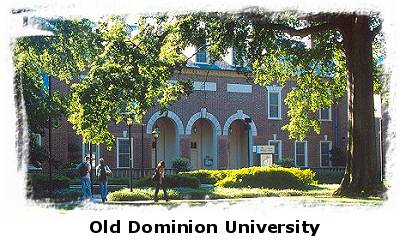 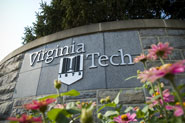 www.grasp4virginia.com
23
School-Specific Information
Radford
Presidential Scholarship Competition (by invitation only) 
Several full in-state scholarships and partial scholarships available 
Completed admissions materials must be received in the Office of Admissions by January 15 
Academic Excellence Scholarships 
Priority given to students with persistent academic excellence 
Completed admissions materials must be received in the Office of Admissions by January 15
www.grasp4virginia.com
24
School-Specific Information
Virginia State
Presidential Scholars – minimum 3.2 GPA and an 1100 SAT or 24 ACT score 
Provost Scholars – minimum 3.0 GPA and a 1000 SAT or 21 ACT score
These scholars are eligible for a $7,000 or $3,500 renewable scholarship, respectively (with $2,000 waived for room and board)
No special application required
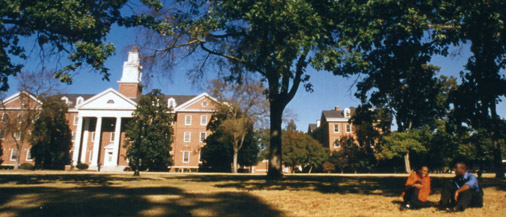 www.grasp4virginia.com
25
Borrowing Money
Federal loans have fixed interest rates. There is no shortage of loan money for these loans.
Repayment usually begins after education is finished.
FAFSA – required for fixed rate Stafford Subsidized Loan 3.86%, unsubsidized and subsidized.
FAFSA – required for PLUS loan – 6.41%
www.grasp4virginia.com
26
Technical School /Apprenticeship
Free education at the Apprentice School www.apprenticeschool.com 
UVA Apprentice Program www.fm.virginia.edu/hrt
Check for school certification http://www.schev.edu/higherEd/POPE.asp
 
Understand costs and programs
Ask about job placement and follow-up services
Ask employers their opinion of the school
Look into local companies on-the-job apprenticeships
On-line apprenticeship resource: www.doli.virginia.gov
www.grasp4virginia.com
27
Thank You
www.grasp4virginia.com
Supported by school systems, foundations, corporations* and individuals*

*Charitable donations may be eligible for a 65% state income tax credit
www.grasp4virginia.com
28